SÚŤAŽ PARDUBICE
SÚŤAŽ PARDUBICE
4.5.2022  MALI SME TÚ MOŽNOSŤ ZÚČASTNIŤ  SA PRVÉHO ROČNÍKA MATRIX STAR-T

NAŠOU TÉMOU BOLA TECHNIKA- BALAYAGE
PRVÝM KOLOM BOLO POSLAŤ FOTOGRAFIE HOTOVÝCH  MODELOV S DANOU TÉMOU

VYBRALI NÁS Z 80- žiakov do užšieho kola, kde 15- najlepších v tejto technike si zmeralo sily v Pardubiciach, medzi nimi sme bola aj naša žiačka Lea Slavkovská
Každý súťažiaci bol predstavený krátkym screenshotom.
Samotná súťaž bola dosť náročná, šúťažiaci na svojej modelke pracovali 5-hodín.
Súťažiace ukázali svoju precíznosť a zručnosť ktorú si táto technika balayege vyžaduje.
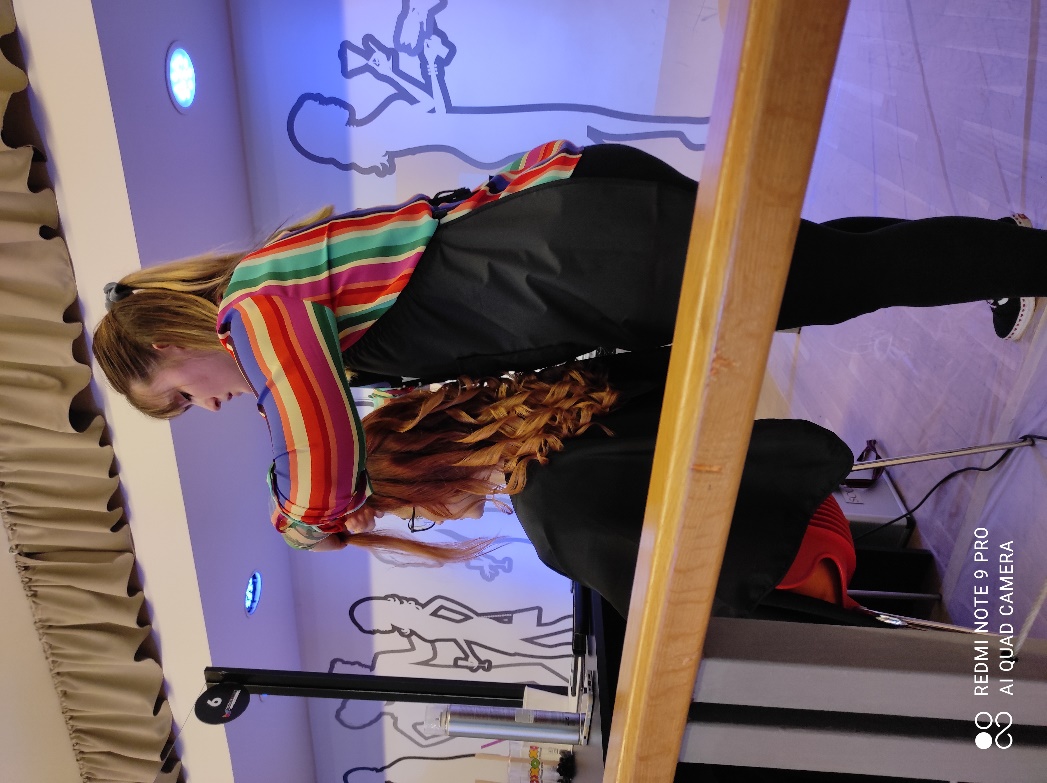 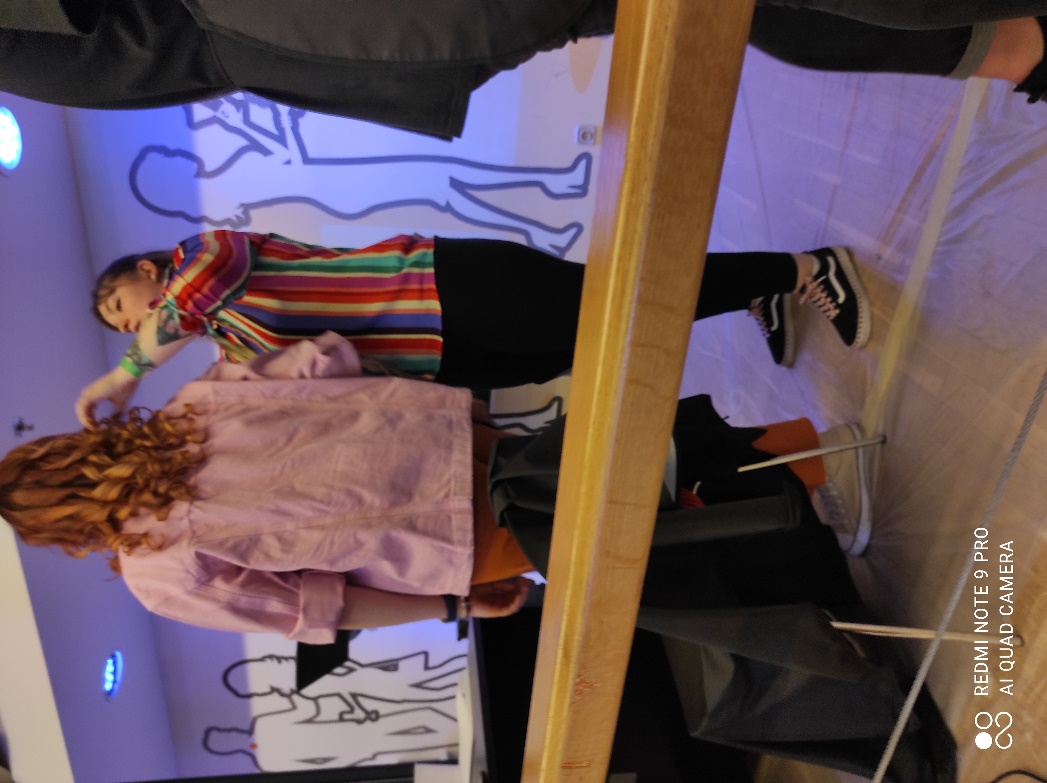 Kurz francúzskych dezertov vysoká škola hotelová a ekonomická Praha
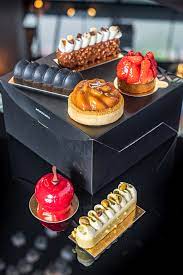 22.4.-24.4.2022kurz francúzskych dezertovabsolvovala: majsterka odbornej výchovy Mgr. Andrea tomčányiová  soŠ obchodu a služieb martin
1. Časť – teoretická príprava
Technológie prípravy korpusov, krémov a náplní
Chemické a fyzikálne procesy, ktoré prebiehajú pri spracovaní surovín
Nové suroviny a ich správne kombinácie
2. Časť – praktická príprava dezertov

-
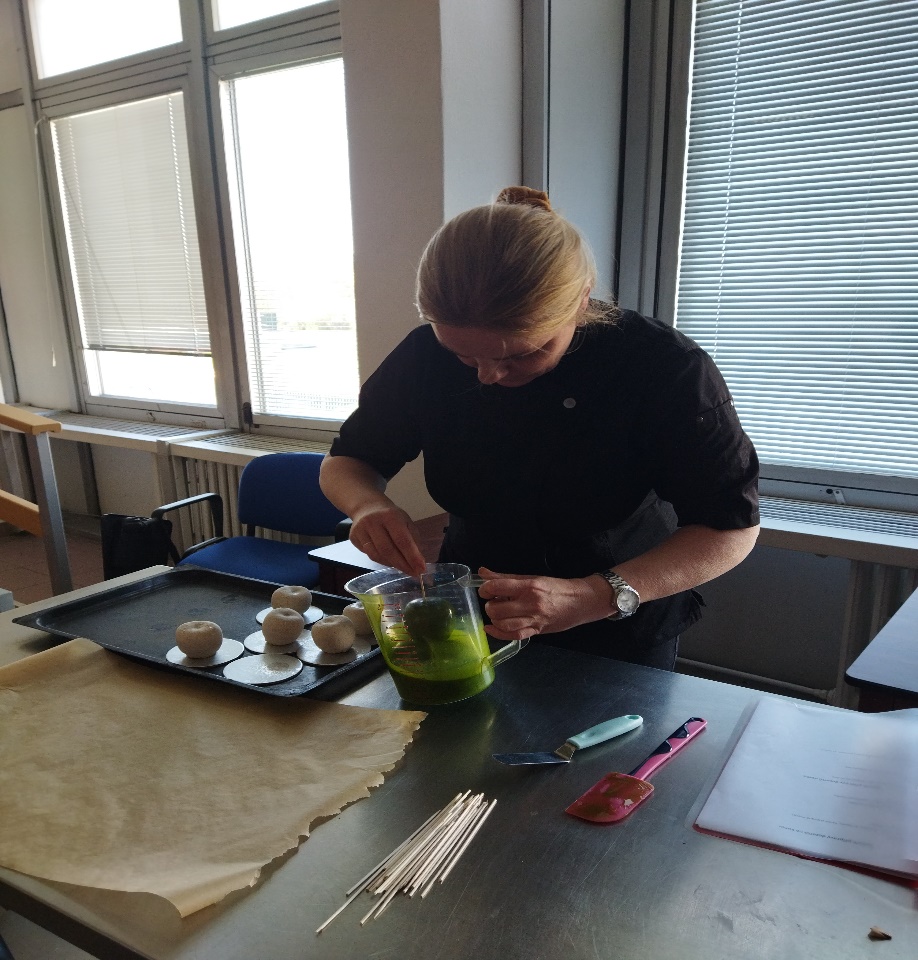 Praktická príprava jednotlivých dezertov
Počas školenia sme nadobudli vedomosti a zručnosti, ktoré využijeme pri vzdelávaní našich žiakov, čím sa proces učenia stane modernejší a obohatený o nové technológie
Medzinárodná gastronomická súťaž Krakow 2022„Malopolski Konkurs Szkol Gastronomicznych“ na Zespol Szkol Gastronomicznych“ v Krakowe.
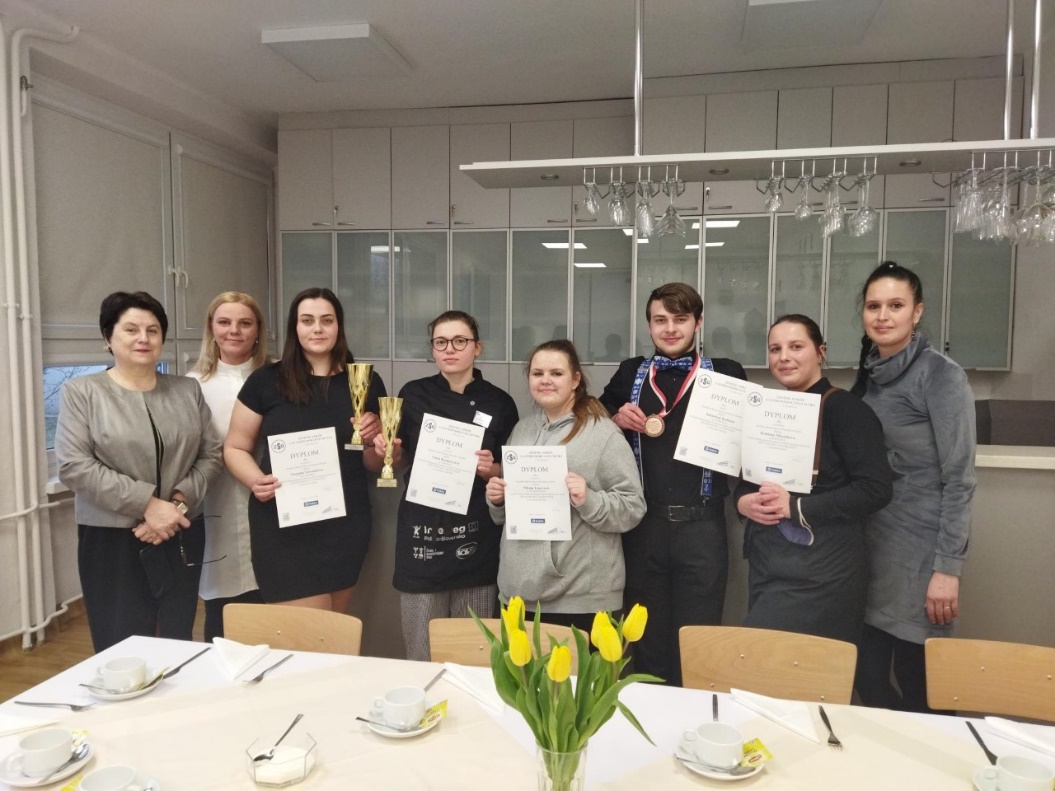 3.3. – 5.3.2022 sa konal 23. ročník súťaže
Témou súťaže bolo „Pripomenutie zabudnutého“.
Účasť v odboroch : kuchár, barman, cukrár
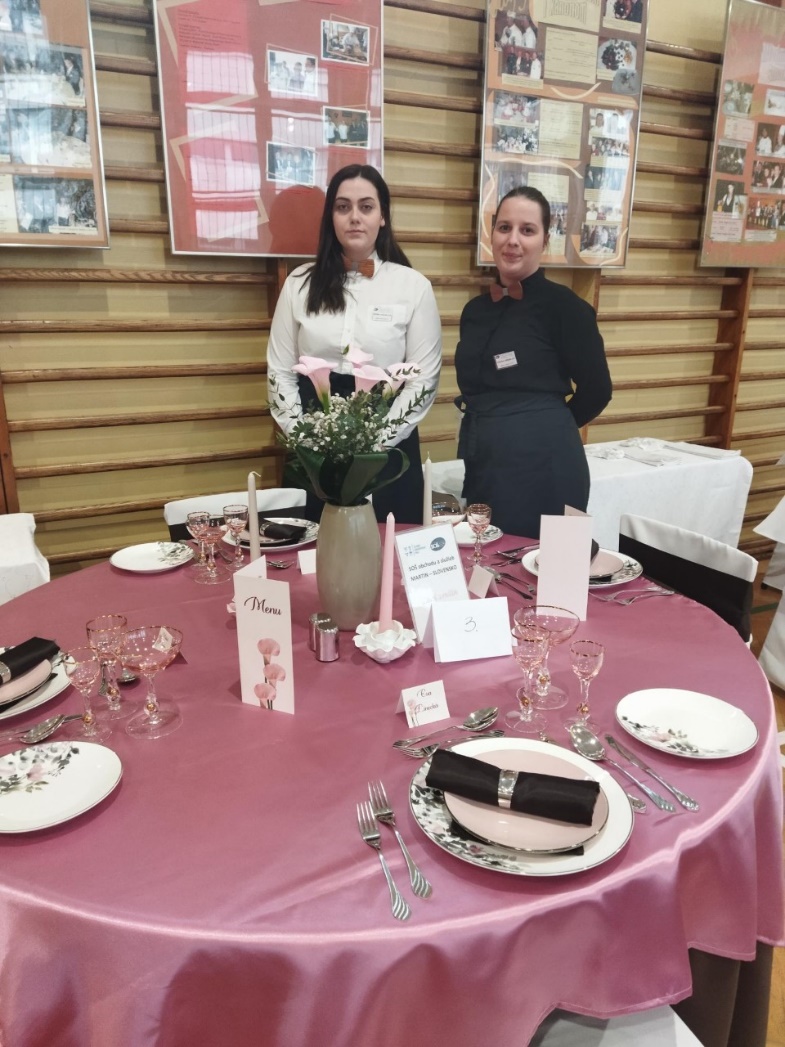 kuchár – príprava studeného predjedla,
    - technická výzva – pirohy podľa tajnej receptúry,
Barman – príprava miešaného nápoja,
Cukrár – príprava jablkového koláča,
    - technická výzva - .plnenie a zdobenie torty,
čašník – prestieranie slávnostnej tabule k téme súťaže,
    - technická výzva – podávanie nápojov v zložitej obsluhe
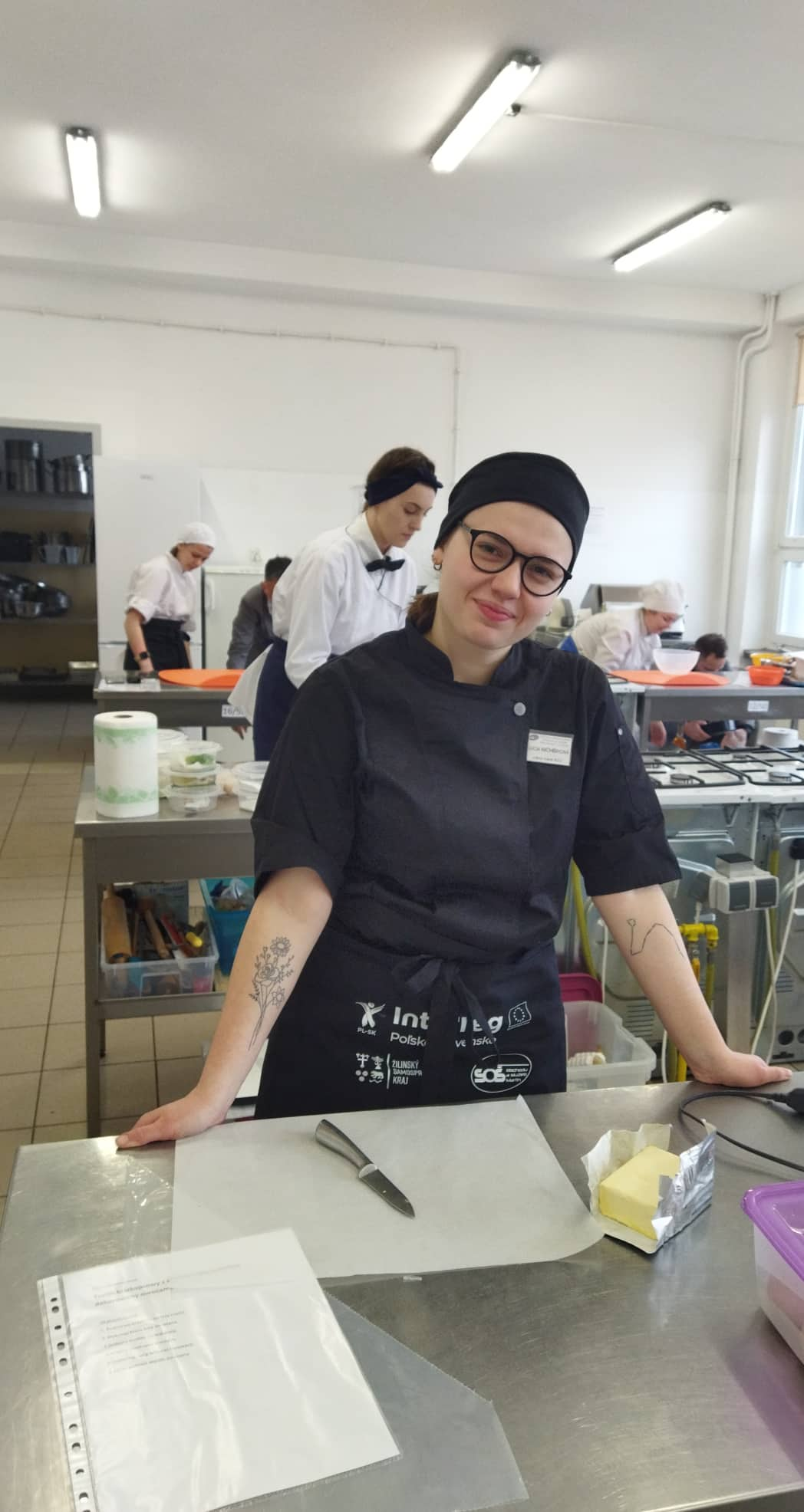 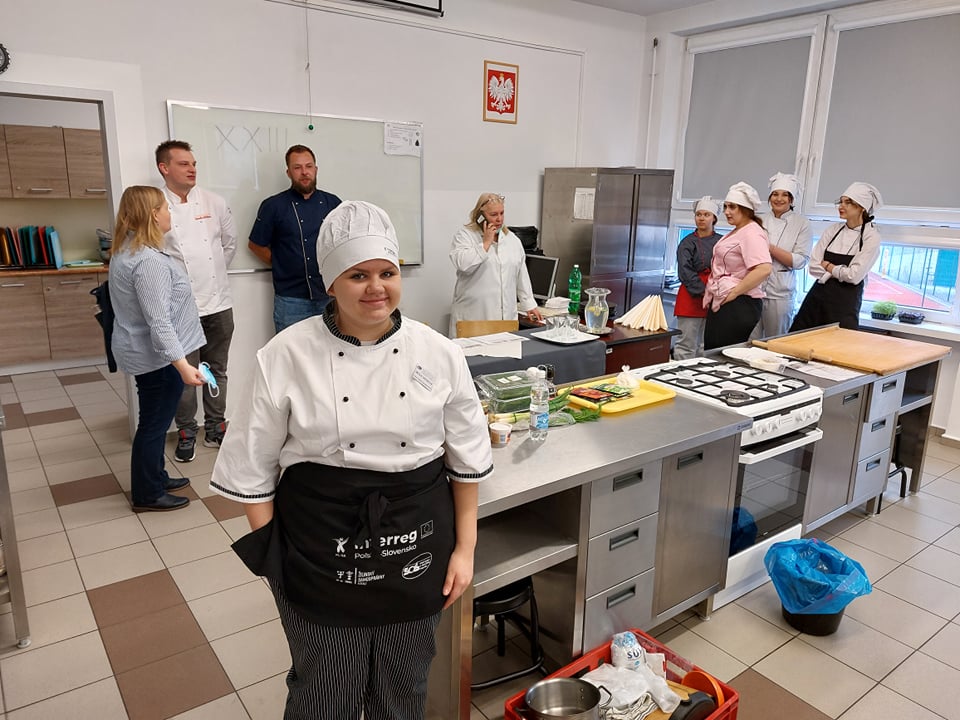 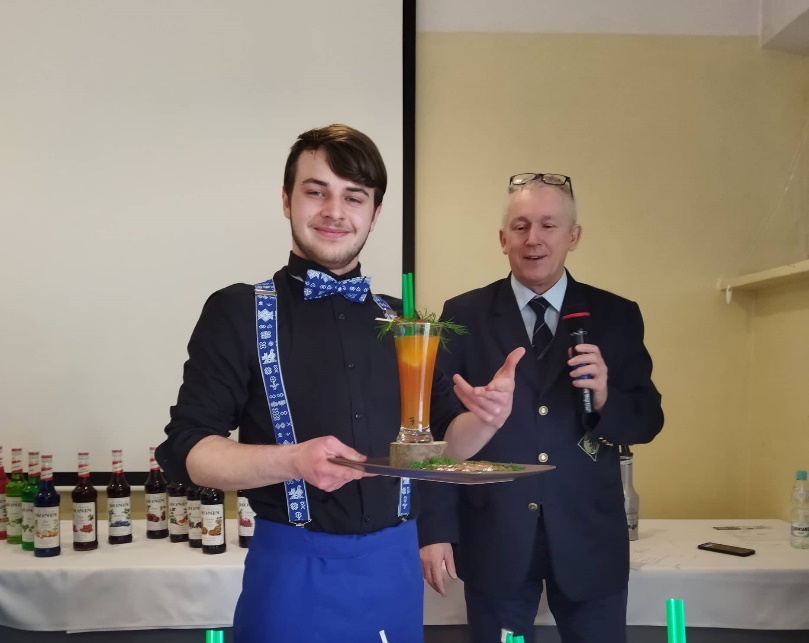 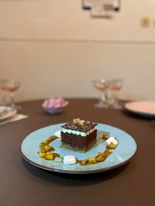 Lucia Krčméryová v kategórii cukrár – obsadila 1. miesto.
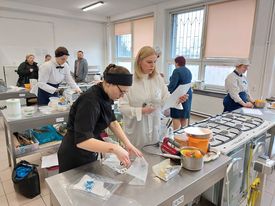 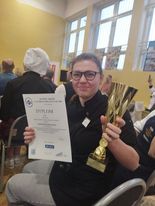 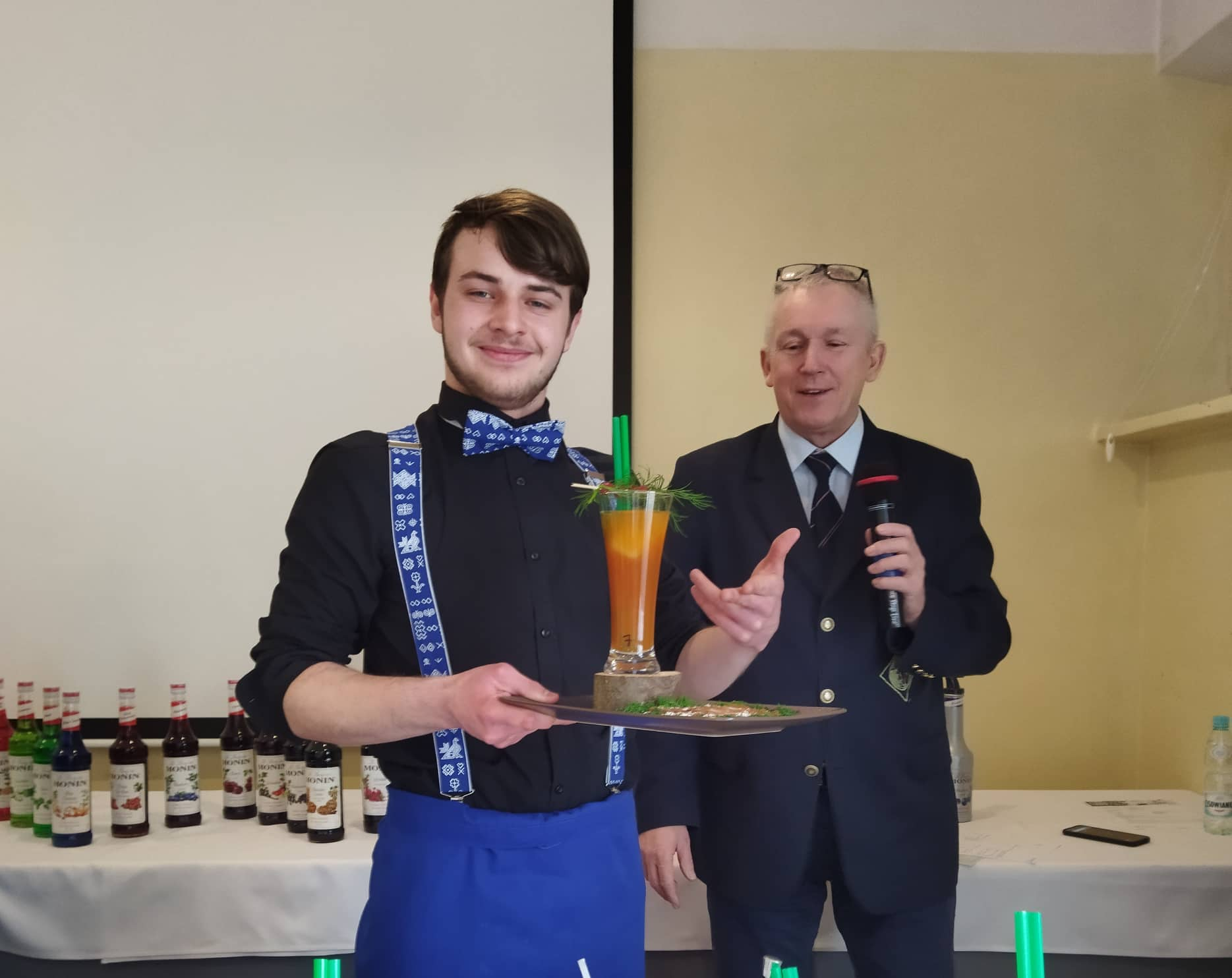 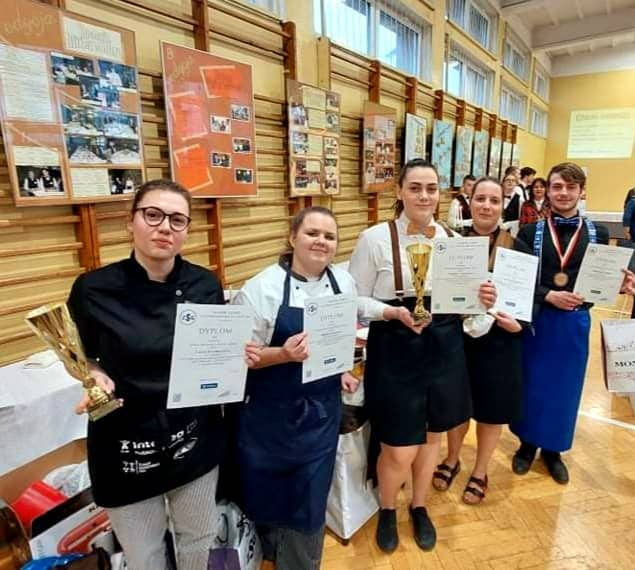 Sebastián Kalman súťažil v kategórií barman – obsadil 3. miesto,
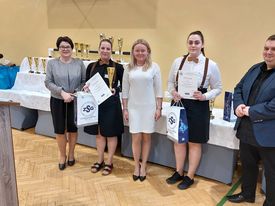 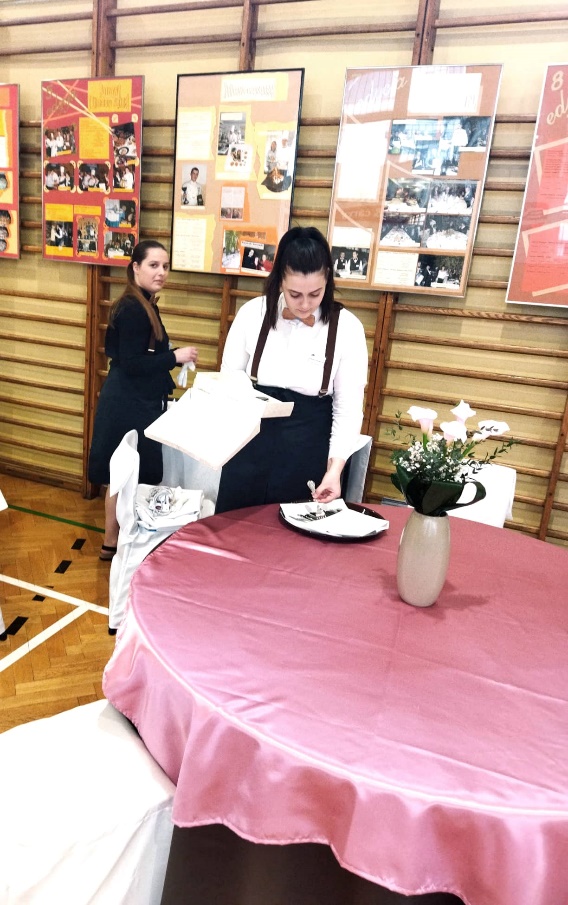 Kristína Mišenková a Virginia Voroničová. v kategórii čašník, servírka – obsadili 2. miesto,
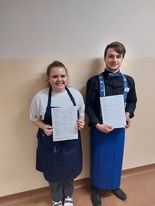 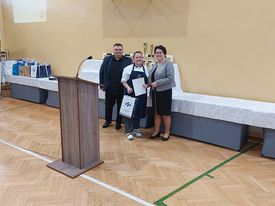 Nikola Lazarová v kategórií kuchár – obsadila 4. miesto,
Veľké poďakovanie patrí za podporu K.A.B.A. Slovensko, že nás vyslalo na takéto prestížne medzinárodné súťaže a vzdelávania, za prejavenú dôveru a spoluúčasť na týchto projektoch.